מיון טופולוגי
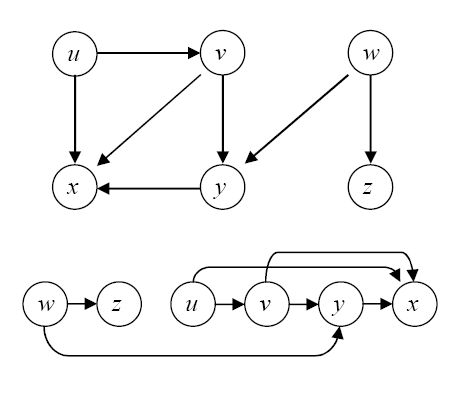 גרף חסר מעגלים – Directed Acyclic Graph (DAG)
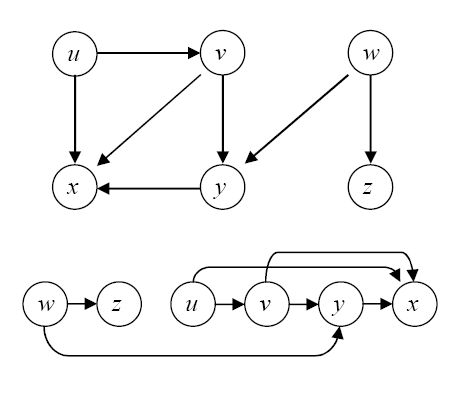 אלגוריתם:
נכונות:
נכונות (המשך):
ניתוח סיבוכיות:
אלגוריתם משופר:
ניתוח סיבוכיות לאלגוריתם המשופר:
תזכורת DFS
A
B
H
G
C
D
E
J
I
F
יונתן יניב
DFS
האלגוריתם מתחיל מצומת שרירותי בגרף (בדוגמא, C) וקורא ל DFS באופן רקורסיבי לכל
אחד מבניו.
A
B
H
G
C
D
E
J
I
F
DFS
A
B
d(C)=1
H
G
C
D
E
J
I
F
DFS
d(A)=2
A
B
d(C)=1
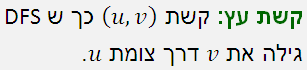 H
G
C
D
E
J
I
F
DFS
d(A)=2
d(B)=3
A
B
d(C)=1
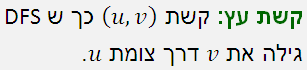 H
G
C
D
E
J
I
F
DFS
d(A)=2
d(B)=3
f(B)=4
A
B
d(C)=1
H
G
C
D
E
J
I
F
DFS
d(A)=2
d(B)=3
f(A)=5
f(B)=4
A
B
d(C)=1
H
G
C
D
E
J
I
F
DFS
d(A)=2
d(B)=3
f(A)=5
f(B)=4
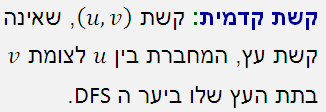 A
B
d(C)=1
H
G
C
D
E
J
I
F
DFS
d(A)=2
d(B)=3
f(A)=5
f(B)=4
A
B
d(C)=1
f(C)=6
H
G
C
D
E
J
d(D)=7
I
F
DFS
d(A)=2
d(B)=3
f(A)=5
f(B)=4
A
B
d(C)=1
f(C)=6
H
G
d(E)=8
C
D
E
J
d(D)=7
I
F
DFS
d(A)=2
d(B)=3
f(A)=5
f(B)=4
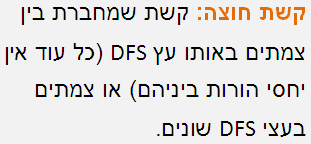 A
B
d(C)=1
f(C)=6
H
G
d(E)=8
C
D
E
J
d(D)=7
I
F
DFS
d(A)=2
d(B)=3
f(A)=5
f(B)=4
A
B
d(C)=1
f(C)=6
H
G
d(E)=8
C
D
E
J
d(D)=7
I
d(F)=9
F
DFS
d(A)=2
d(B)=3
f(A)=5
f(B)=4
A
B
d(C)=1
f(C)=6
H
G
d(E)=8
C
D
E
J
d(D)=7
I
d(F)=9
F
f(F)=10
DFS
d(A)=2
d(B)=3
f(A)=5
f(B)=4
A
B
d(C)=1
f(C)=6
H
G
d(E)=8
C
D
E
J
d(D)=7
I
d(F)=9
d(I)=11
F
f(F)=10
DFS
d(A)=2
d(B)=3
f(A)=5
f(B)=4
d(G)=12
A
B
d(C)=1
f(C)=6
H
G
d(E)=8
C
D
E
J
d(D)=7
I
d(F)=9
d(I)=11
F
f(F)=10
DFS
d(A)=2
d(B)=3
f(A)=5
f(B)=4
d(G)=12
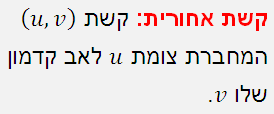 A
B
d(C)=1
f(C)=6
H
G
d(E)=8
C
D
E
J
d(D)=7
I
d(F)=9
d(I)=11
F
f(F)=10
DFS
d(A)=2
d(B)=3
f(A)=5
f(B)=4
d(G)=12
f(G)=13
A
B
d(C)=1
f(C)=6
H
G
d(E)=8
C
D
E
J
d(D)=7
I
d(F)=9
d(I)=11
F
f(F)=10
DFS
d(A)=2
d(B)=3
f(A)=5
f(B)=4
d(H)=14
d(G)=12
f(G)=13
A
B
d(C)=1
f(C)=6
H
G
d(E)=8
C
D
E
J
d(D)=7
I
d(F)=9
d(I)=11
F
f(F)=10
DFS
d(A)=2
d(B)=3
f(A)=5
f(B)=4
d(H)=14
d(G)=12
f(G)=13
A
B
d(C)=1
f(C)=6
H
G
d(E)=8
C
D
E
J
d(D)=7
d(J)=15
I
d(F)=9
d(I)=11
F
f(F)=10
DFS
d(A)=2
d(B)=3
f(A)=5
f(B)=4
d(H)=14
d(G)=12
f(G)=13
A
B
d(C)=1
f(C)=6
H
G
d(E)=8
C
D
E
J
d(D)=7
d(J)=15
f(J)=16
I
d(F)=9
d(I)=11
F
f(F)=10
DFS
d(A)=2
d(B)=3
f(A)=5
f(B)=4
d(H)=14
d(G)=12
f(H)=17
f(G)=13
A
B
d(C)=1
f(C)=6
H
G
d(E)=8
C
D
E
J
d(D)=7
d(J)=15
f(J)=16
I
d(F)=9
d(I)=11
F
f(F)=10
DFS
d(A)=2
d(B)=3
f(A)=5
f(B)=4
d(H)=14
d(G)=12
f(H)=17
f(G)=13
A
B
d(C)=1
f(C)=6
H
G
d(E)=8
C
D
E
J
d(D)=7
d(J)=15
f(J)=16
I
d(F)=9
d(I)=11
F
f(F)=10
DFS
d(A)=2
d(B)=3
f(A)=5
f(B)=4
d(H)=14
d(G)=12
f(H)=17
f(G)=13
A
B
d(C)=1
f(C)=6
H
G
d(E)=8
C
D
E
J
d(D)=7
d(J)=15
f(J)=16
I
d(F)=9
d(I)=11
F
f(F)=10
f(I)=18
DFS
d(A)=2
d(B)=3
f(A)=5
f(B)=4
d(H)=14
d(G)=12
f(H)=17
f(G)=13
A
B
d(C)=1
f(C)=6
H
G
d(E)=8
f(E)=19
C
D
E
J
d(D)=7
d(J)=15
f(J)=16
I
d(F)=9
d(I)=11
F
f(F)=10
f(I)=18
DFS
d(A)=2
d(B)=3
f(A)=5
f(B)=4
d(H)=14
d(G)=12
f(H)=17
f(G)=13
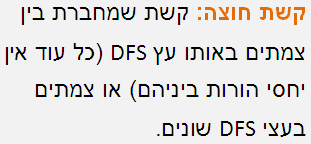 A
B
d(C)=1
f(C)=6
H
G
d(E)=8
f(E)=19
C
D
E
J
d(D)=7
d(J)=15
f(J)=16
I
d(F)=9
d(I)=11
F
f(F)=10
f(I)=18
DFS
d(A)=2
d(B)=3
f(A)=5
f(B)=4
d(H)=14
d(G)=12
f(H)=17
f(G)=13
A
B
d(C)=1
f(C)=6
H
G
d(E)=8
f(E)=19
C
D
E
J
d(D)=7
d(J)=15
f(D)=20
f(J)=16
I
d(F)=9
d(I)=11
F
f(F)=10
f(I)=18
DFS
יער ה DFS: קבוצת העצים המכוונים המתארת את אופן גילוי הצמתים.
כלומר, יחסי הורות המאפיינים איזה צומת גילה איזה צומת במהלך ריצת ה DFS.
d(A)=2
d(B)=3
f(A)=5
f(B)=4
d(H)=14
d(G)=12
f(H)=17
f(G)=13
A
B
d(C)=1
f(C)=6
H
G
d(E)=8
f(E)=19
C
D
E
J
d(D)=7
d(J)=15
f(D)=20
f(J)=16
I
d(F)=9
d(I)=11
F
f(F)=10
f(I)=18
DFS
יער ה DFS: קבוצת העצים המכוונים המתארת את אופן גילוי הצמתים.
כלומר, יחסי הורות המאפיינים איזה צומת גילה איזה צומת במהלך ריצת ה DFS.

סיווג הקשתות ביער ה DFS:
קשת עץ: קשת השייכת ליער ה DFS.
קשת קדמית: קשת המחברת בין צומת לצאצא שלו בעץ ה DFS.
C
d(C)=1
D
d(D)=7
f(C)=6
f(D)=20
d(A)=2
A
E
d(E)=8
f(A)=5
f(E)=19
B
d(I)=11
I
d(F)=9
d(B)=3
F
f(I)=18
f(F)=10
f(B)=4
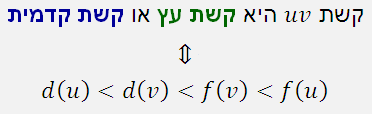 d(H)=14
G
H
d(G)=12
f(H)=17
f(G)=13
d(J)=15
J
f(J)=16
DFS
יער ה DFS: קבוצת העצים המכוונים המתארת את אופן גילוי הצמתים.
כלומר, יחסי הורות המאפיינים איזה צומת גילה איזה צומת במהלך ריצת ה DFS.

סיווג הקשתות ביער ה DFS:
קשת עץ: קשת השייכת ליער ה DFS.
קשת קדמית: קשת המחברת בין צומת לצאצא שלו בעץ ה DFS.
קשת אחורית: קשת המחברת בין צומת לאב קדמון שלו בעץ ה DFS.
C
d(C)=1
D
d(D)=7
f(C)=6
f(D)=20
d(A)=2
A
E
d(E)=8
f(A)=5
f(E)=19
B
d(I)=11
I
d(F)=9
d(B)=3
F
f(I)=18
f(F)=10
f(B)=4
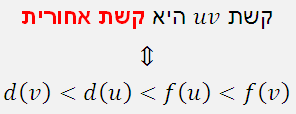 d(H)=14
G
H
d(G)=12
f(H)=17
f(G)=13
d(J)=15
J
f(J)=16
DFS
יער ה DFS: קבוצת העצים המכוונים המתארת את אופן גילוי הצמתים.
כלומר, יחסי הורות המאפיינים איזה צומת גילה איזה צומת במהלך ריצת ה DFS.

סיווג הקשתות ביער ה DFS:
קשת עץ: קשת השייכת ליער ה DFS.
קשת קדמית: קשת המחברת בין צומת לצאצא שלו בעץ ה DFS.
קשת אחורית: קשת המחברת בין צומת לאב קדמון שלו בעץ ה DFS.
קשת חוצה: כל קשת אחרת.
C
d(C)=1
D
d(D)=7
f(C)=6
f(D)=20
d(A)=2
A
E
d(E)=8
f(A)=5
f(E)=19
B
d(I)=11
I
d(F)=9
d(B)=3
F
f(I)=18
f(F)=10
f(B)=4
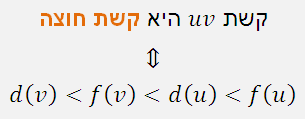 d(H)=14
G
H
d(G)=12
f(H)=17
f(G)=13
d(J)=15
J
f(J)=16
משפט המסלול הלבן
A
B
H
G
C
D
E
J
I
F
רכיבים קשירים היטב(Strongly Connected Components)
רכיבים קשירים היטב בגרף מכוון
יונתן יניב
תרגיל 1
פתרון
אלגוריתמים למציאת רכיבים קשירים היטב – Kosaraju
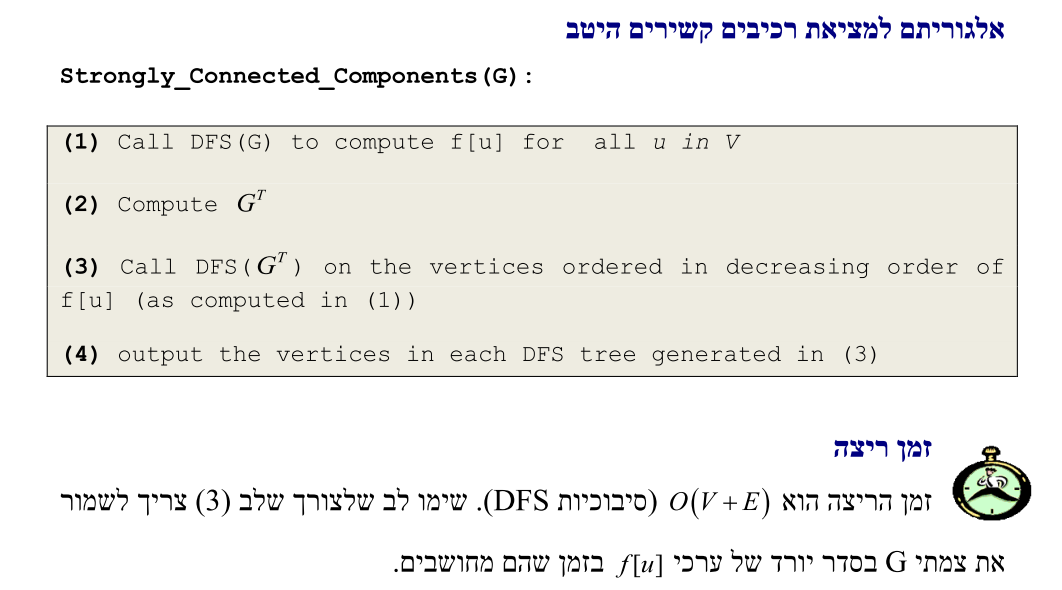 אלגוריתמים למציאת רכיבים קשירים היטב – Kosaraju
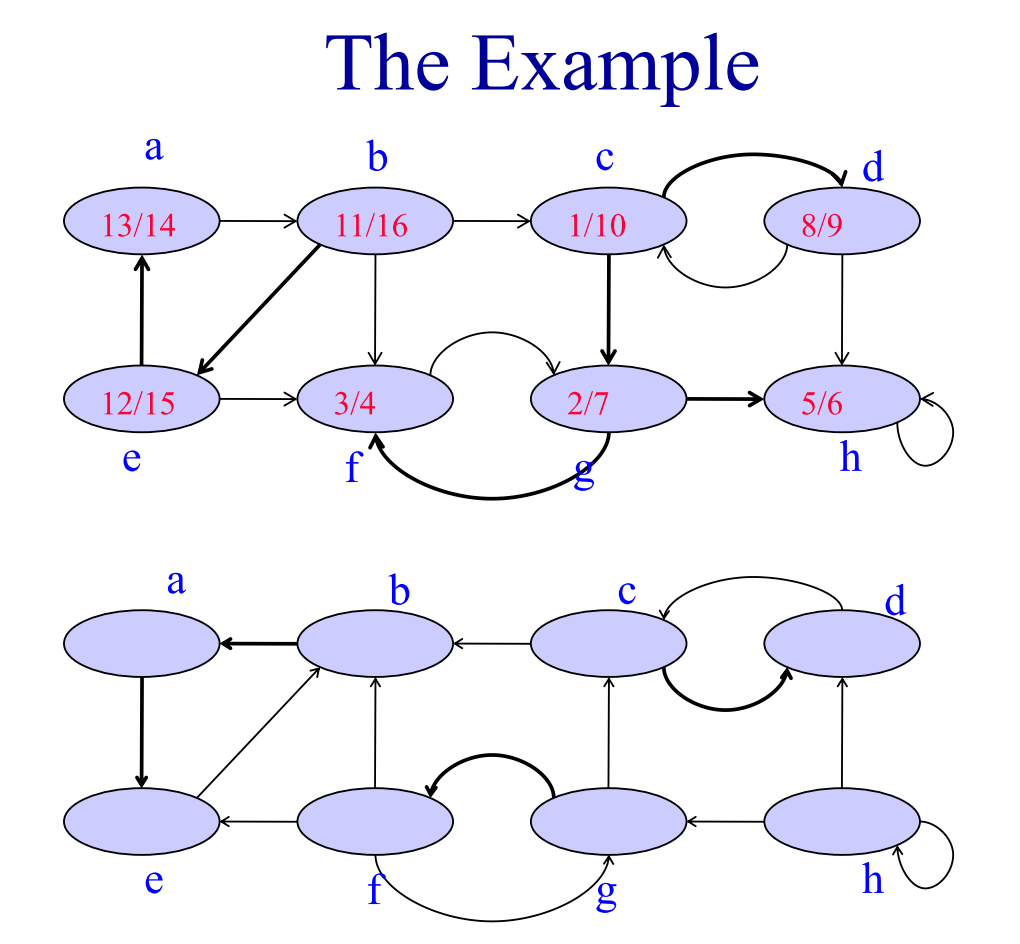 אלגוריתמים למציאת רכיבים קשירים היטב – Kosaraju
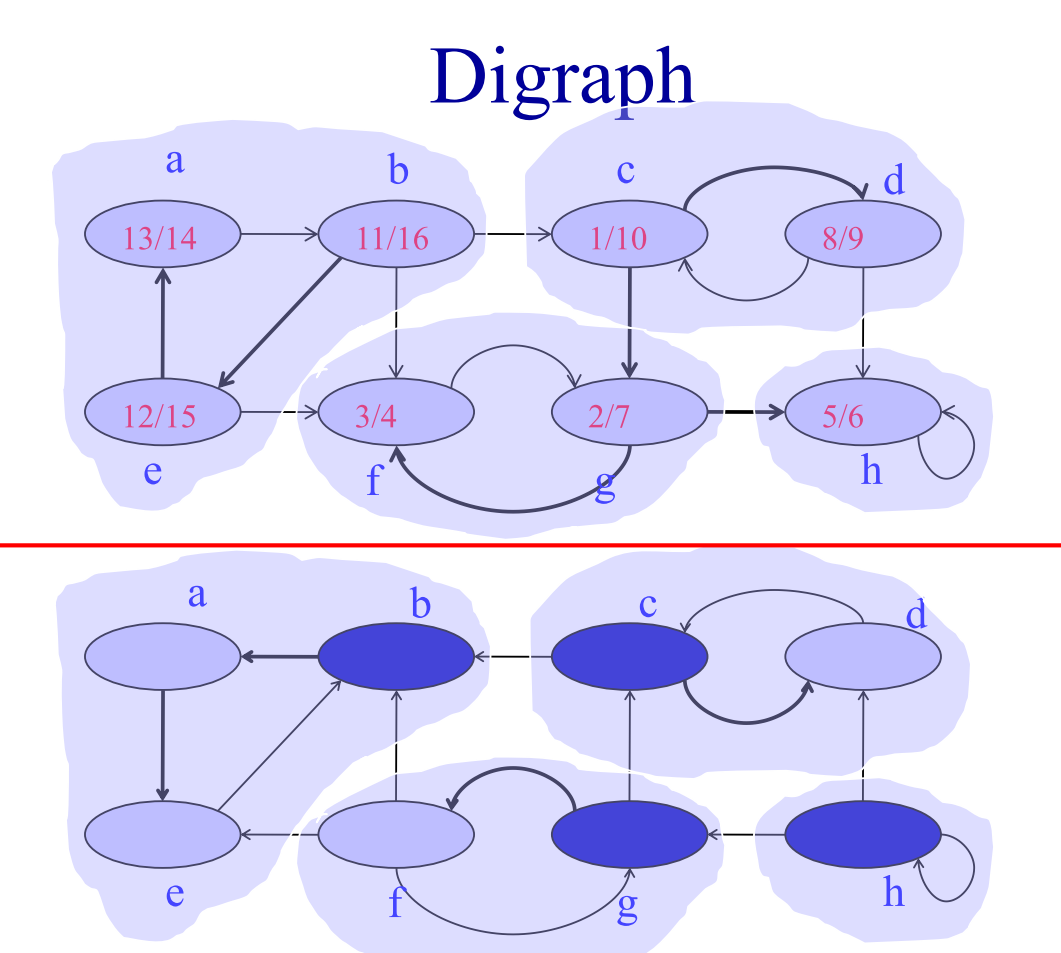 אלגוריתמים למציאת רכיבים קשירים היטב – Tarjan
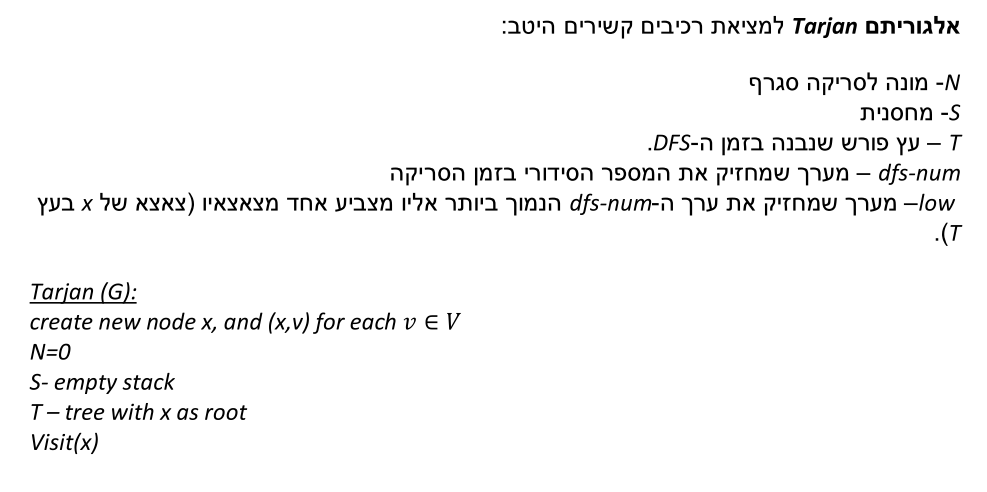 אלגוריתמים למציאת רכיבים קשירים היטב – Tarjan
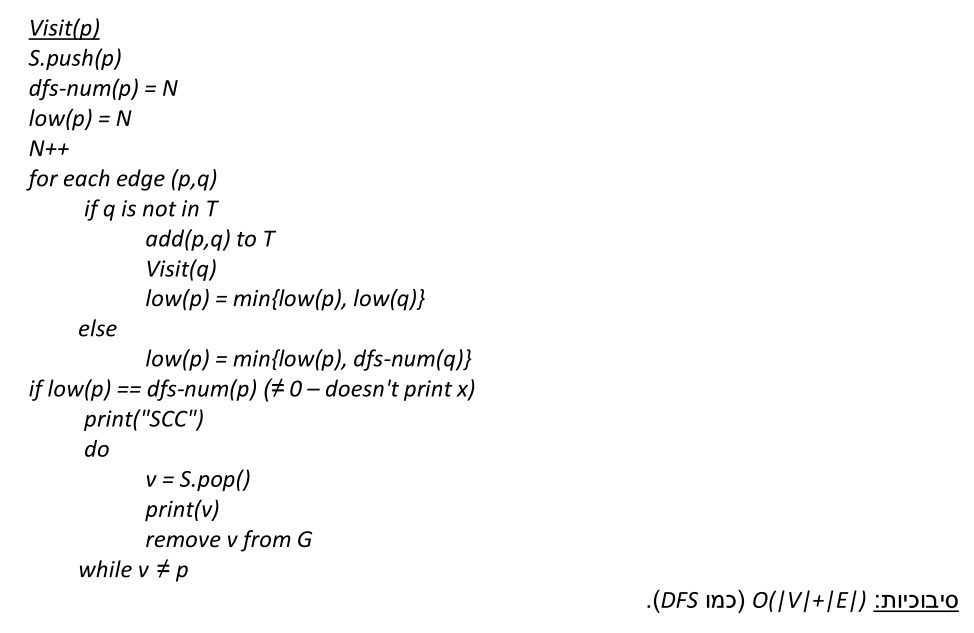 אלגוריתמים למציאת רכיבים קשירים היטב – Tarjan
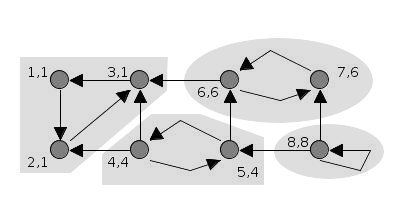 אלגוריתמים למציאת רכיבים קשירים היטב – Kosaraju
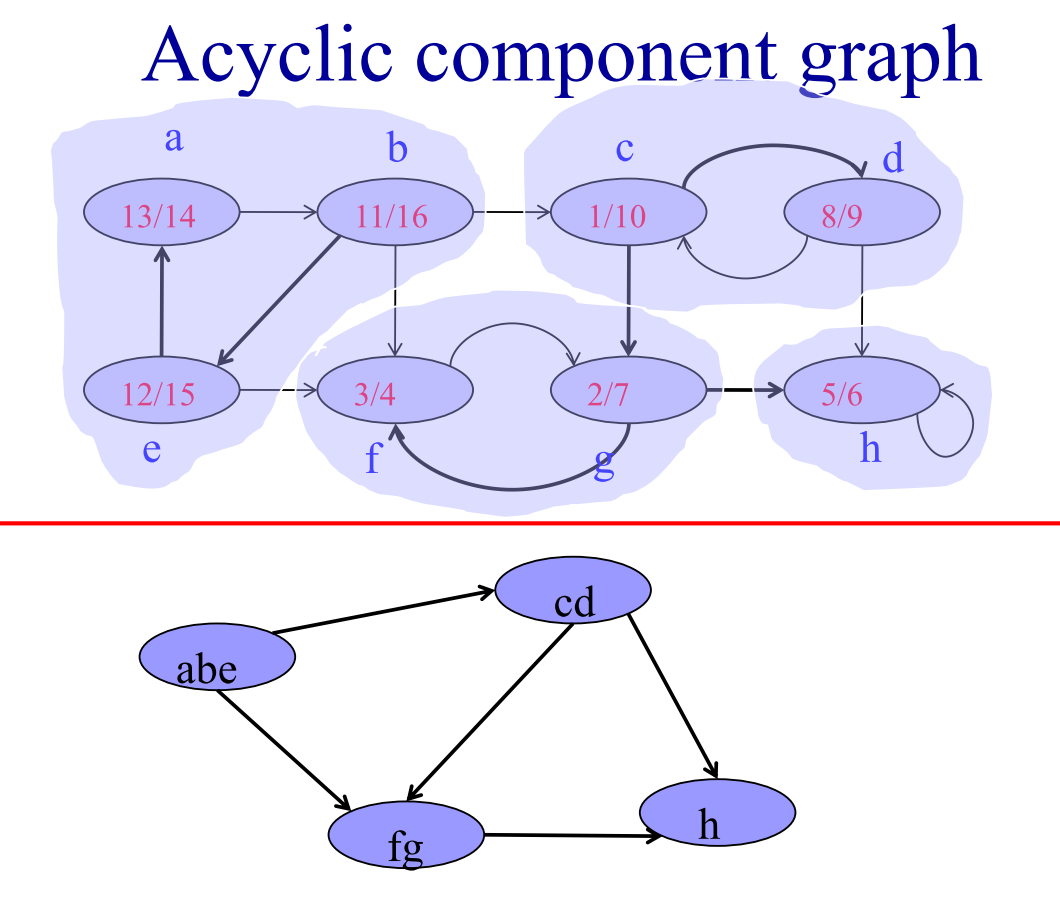 תרגיל
פתרון
תרגיל 2 – מציאת קבוצת שורשי גרף מכוון
תרגיל 2 - חלק 1 (הכרעה האם קיים שורש בגרף)
תרגיל 2 - חלק 2 (קבוצת שורשי הגרף היא רק"ה)
תרגיל 2 - חלק 3 (מציאת קבוצת שורשי הגרף)
תרגיל 3
נכונות
נכונות
נכונות
סיבוכיות